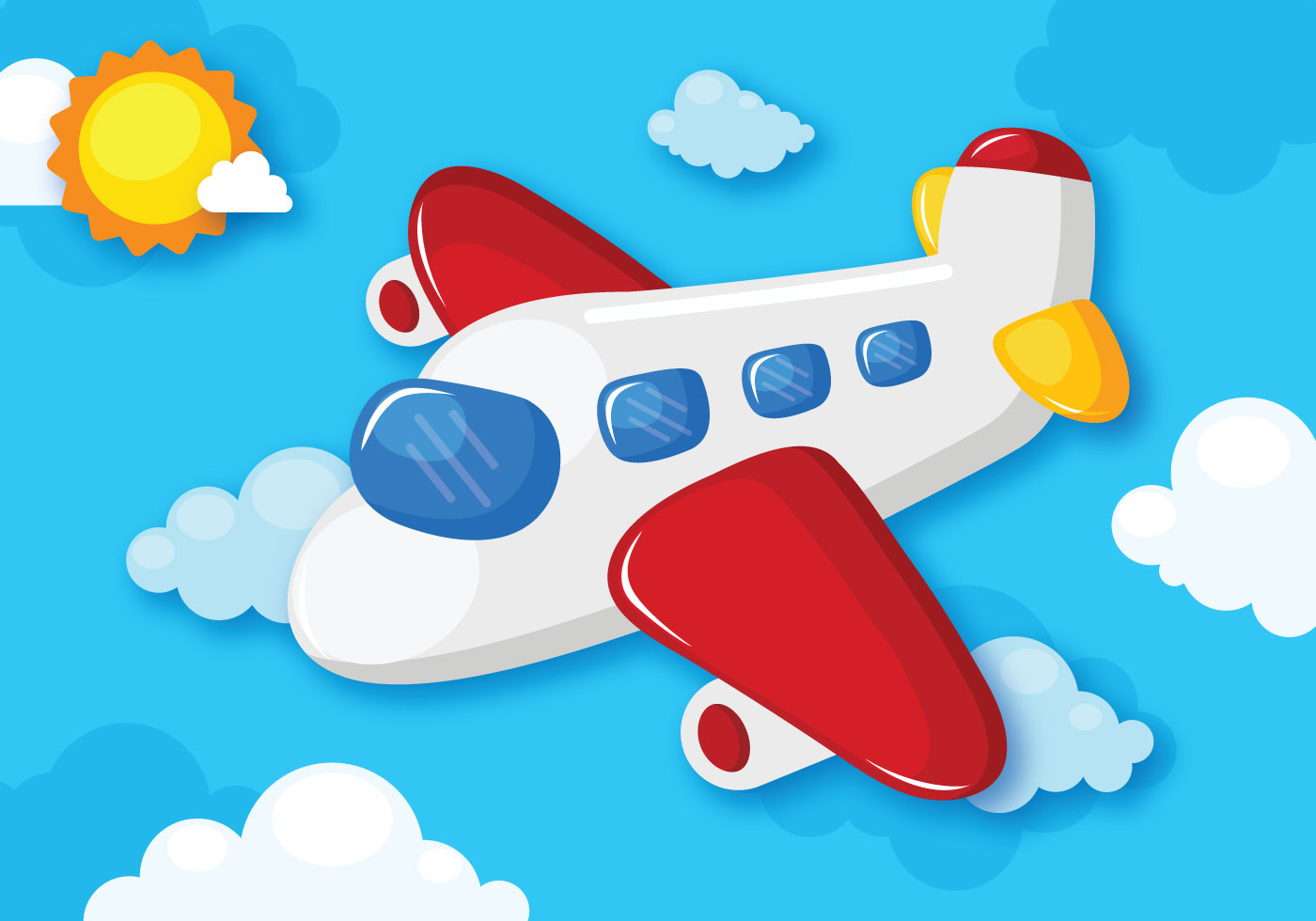 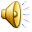 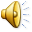 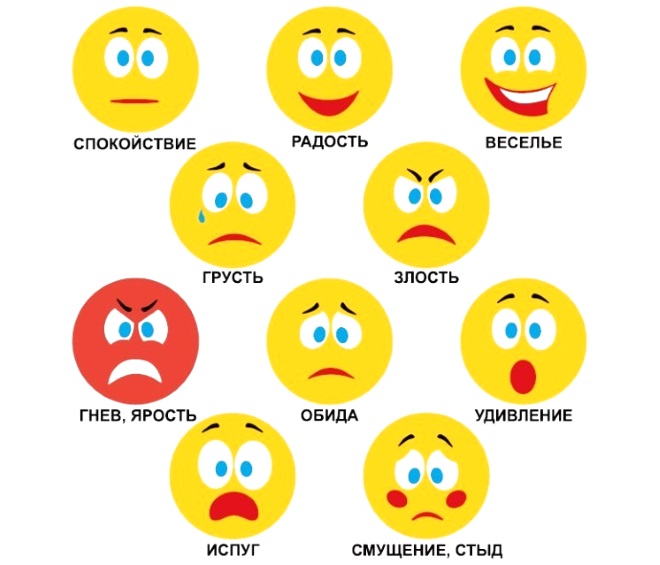 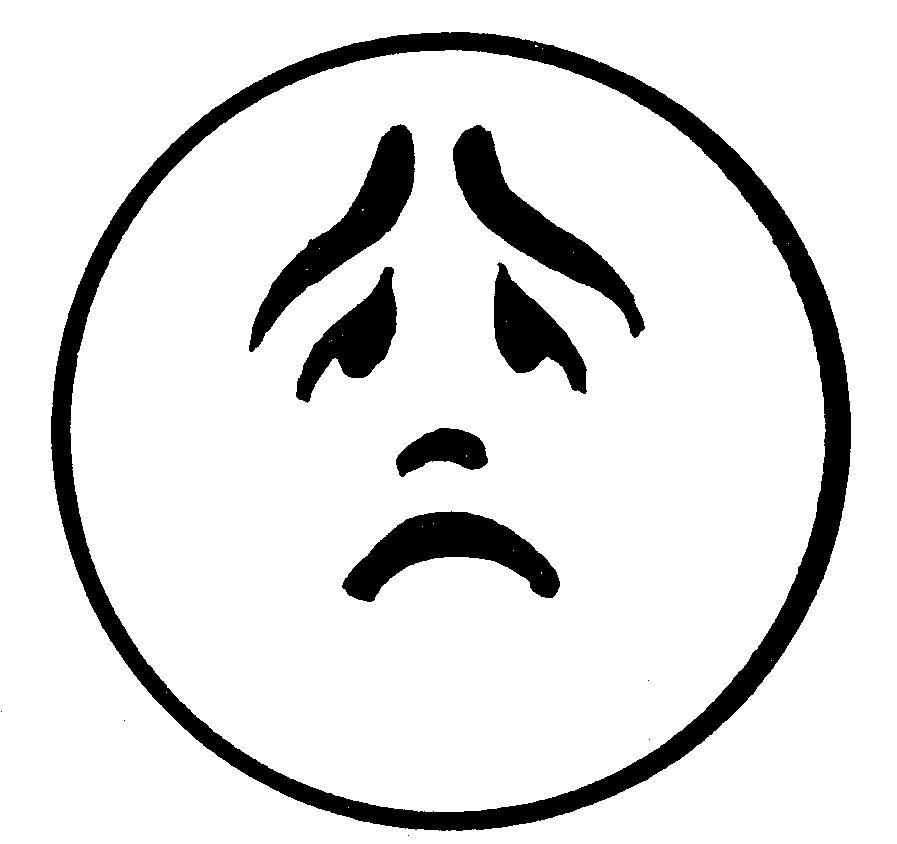 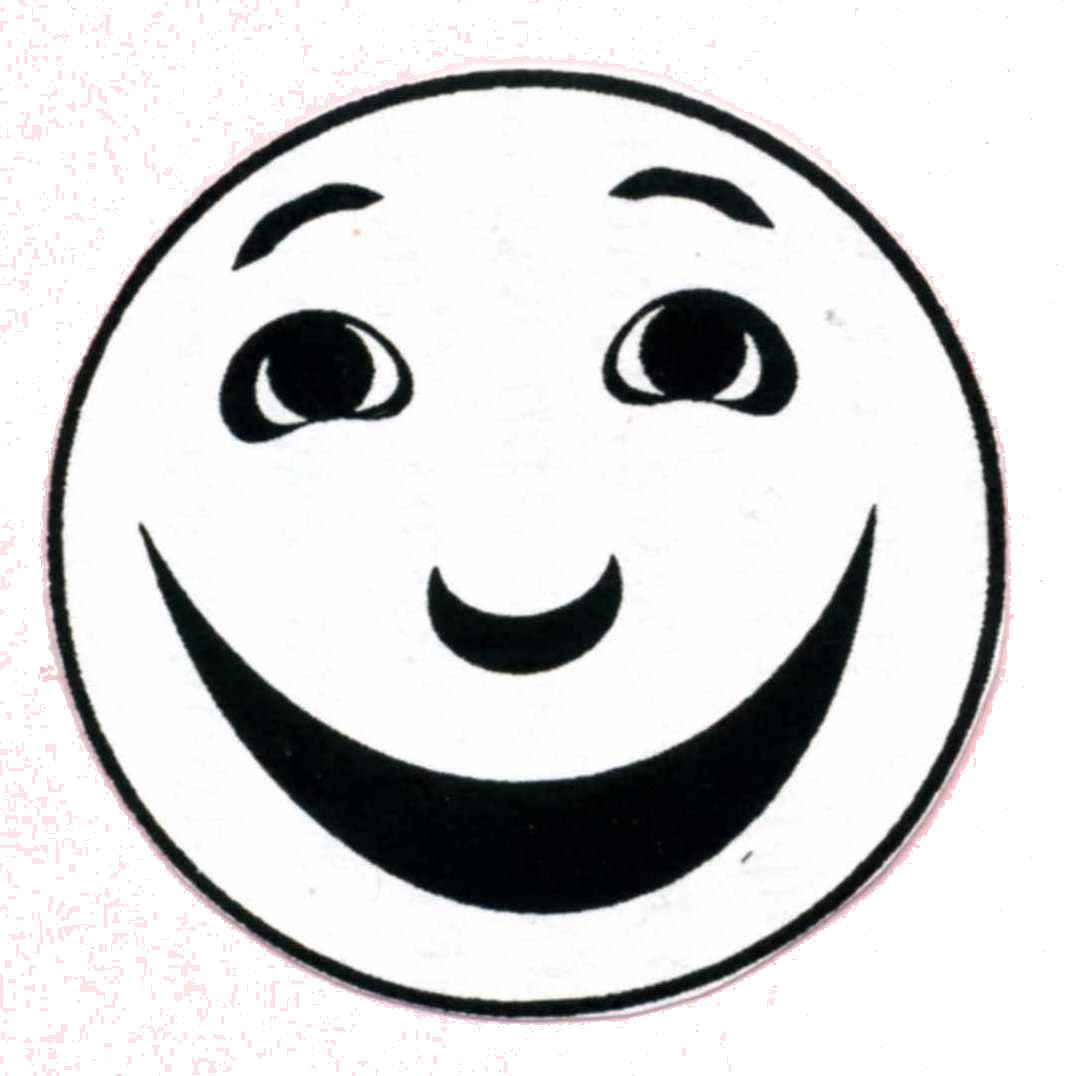 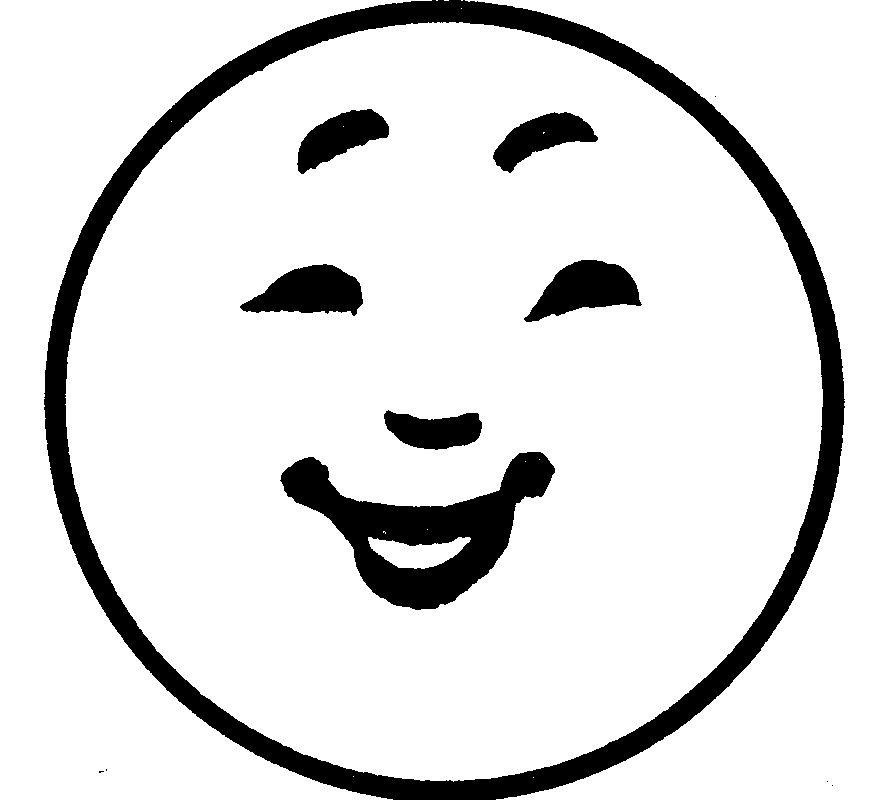 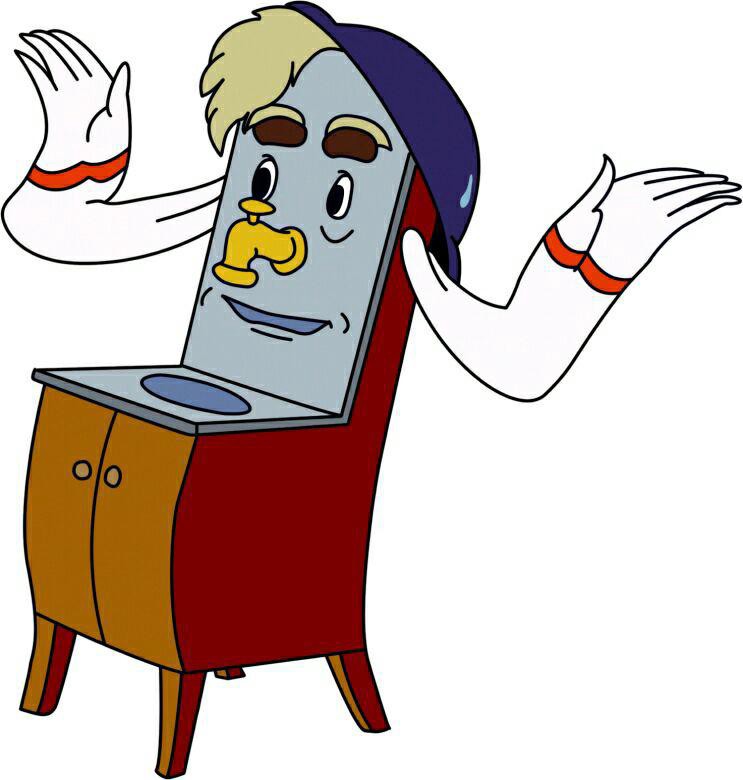 В тюбике она живет,
Змейкой из него ползет,
Неразлучна с щеткой часто
Мятная зубная …..
Мягкое, пушистое
Беленькое, чистое.
В душ его возьму с собой
Буду чистый и сухой.
Ускользает как живое.
Но не выпущу его я.
Белой пеной пениться,
Руки мыть не ленится!
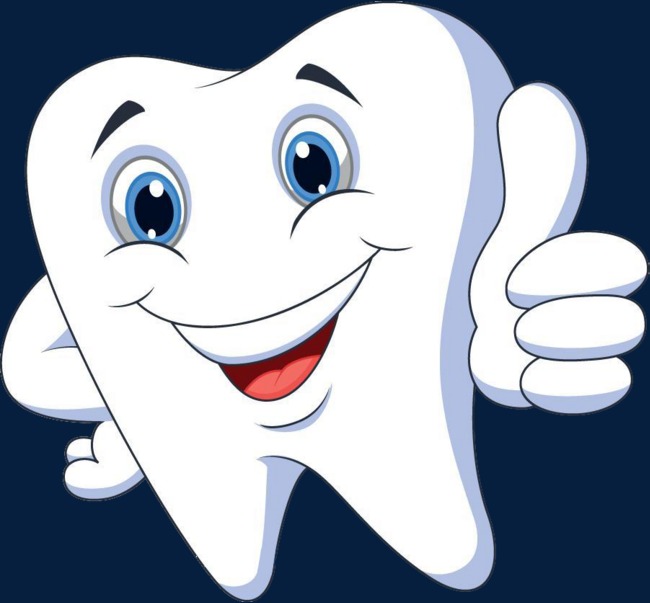 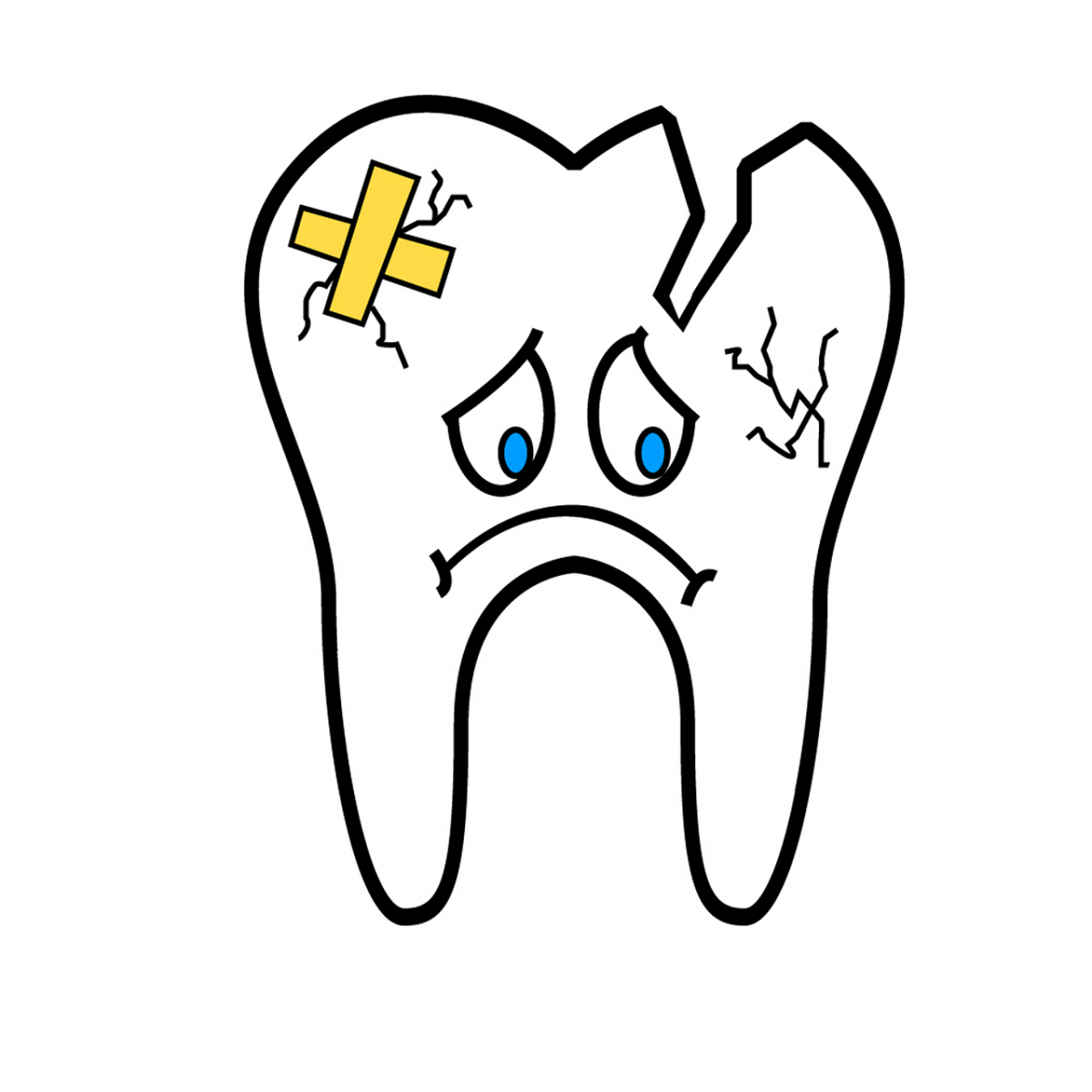 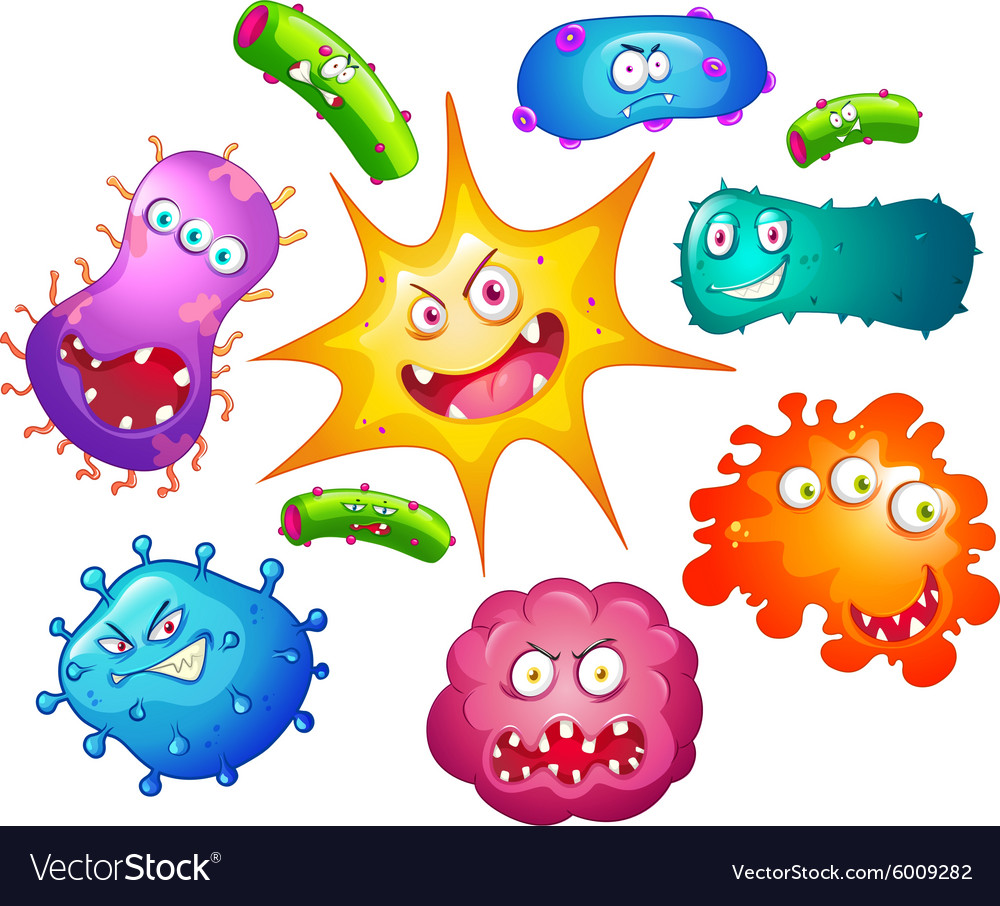 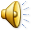 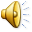 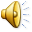 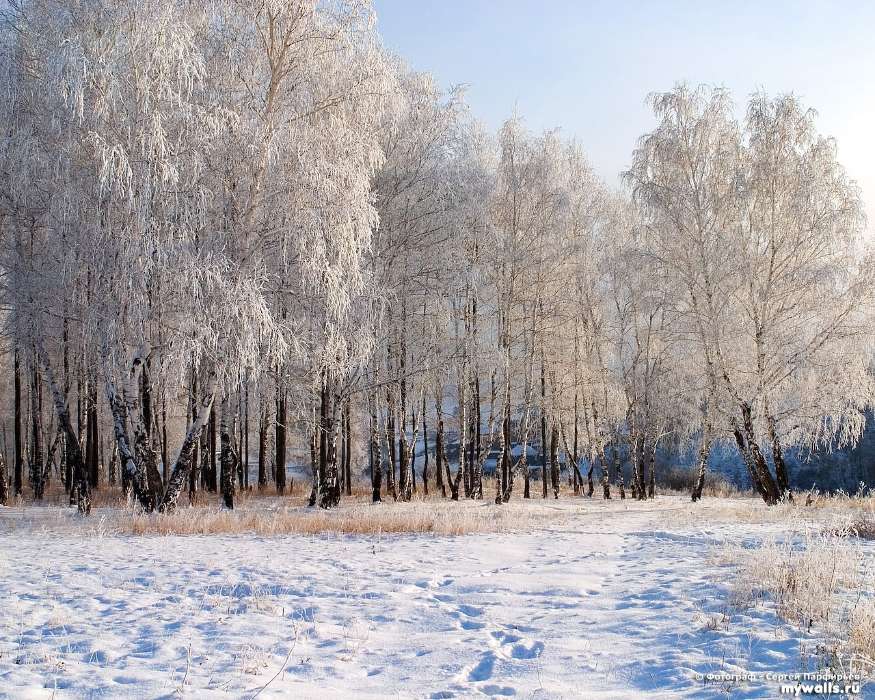 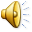 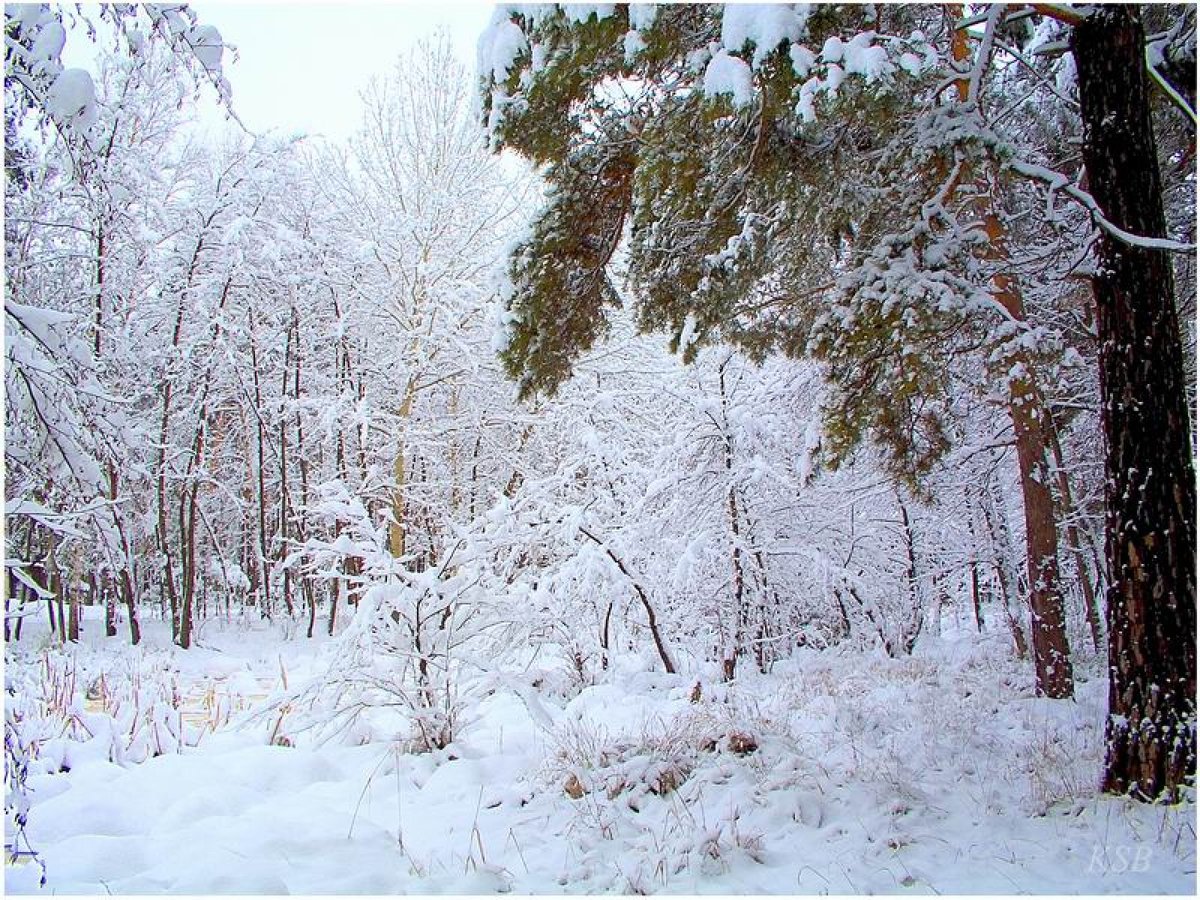 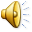 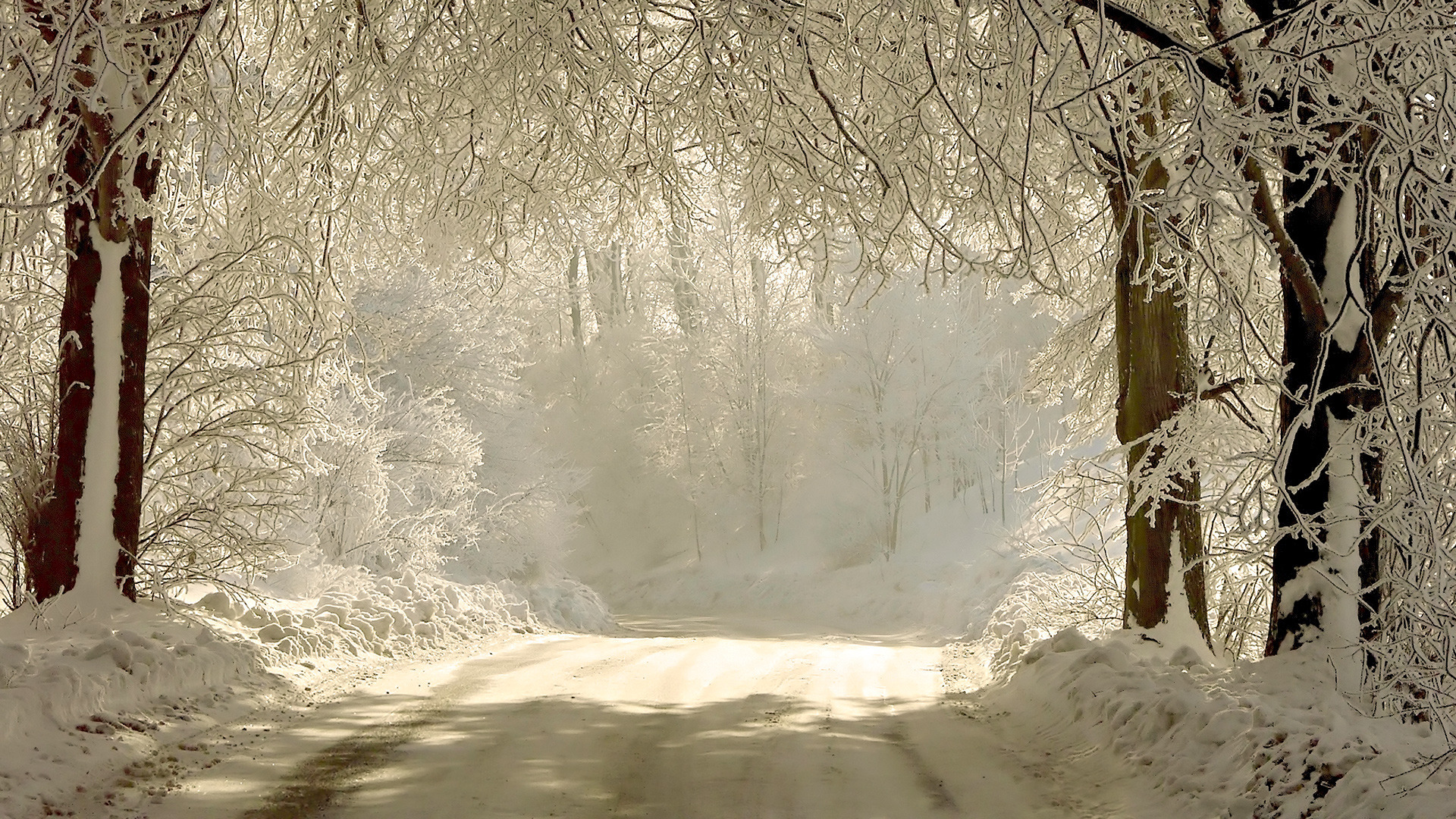 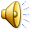